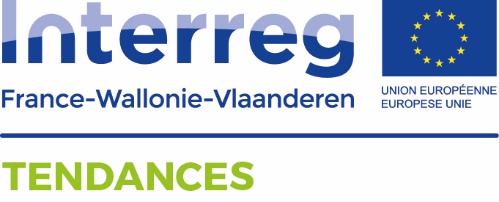 TENDANCES
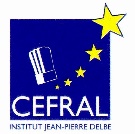 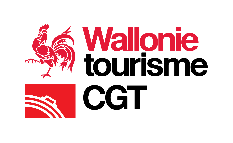 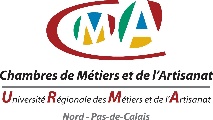 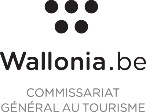 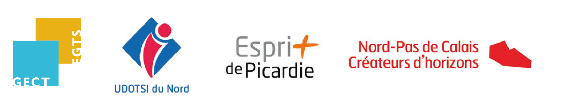 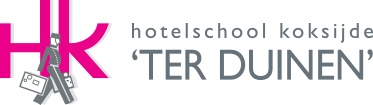 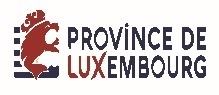 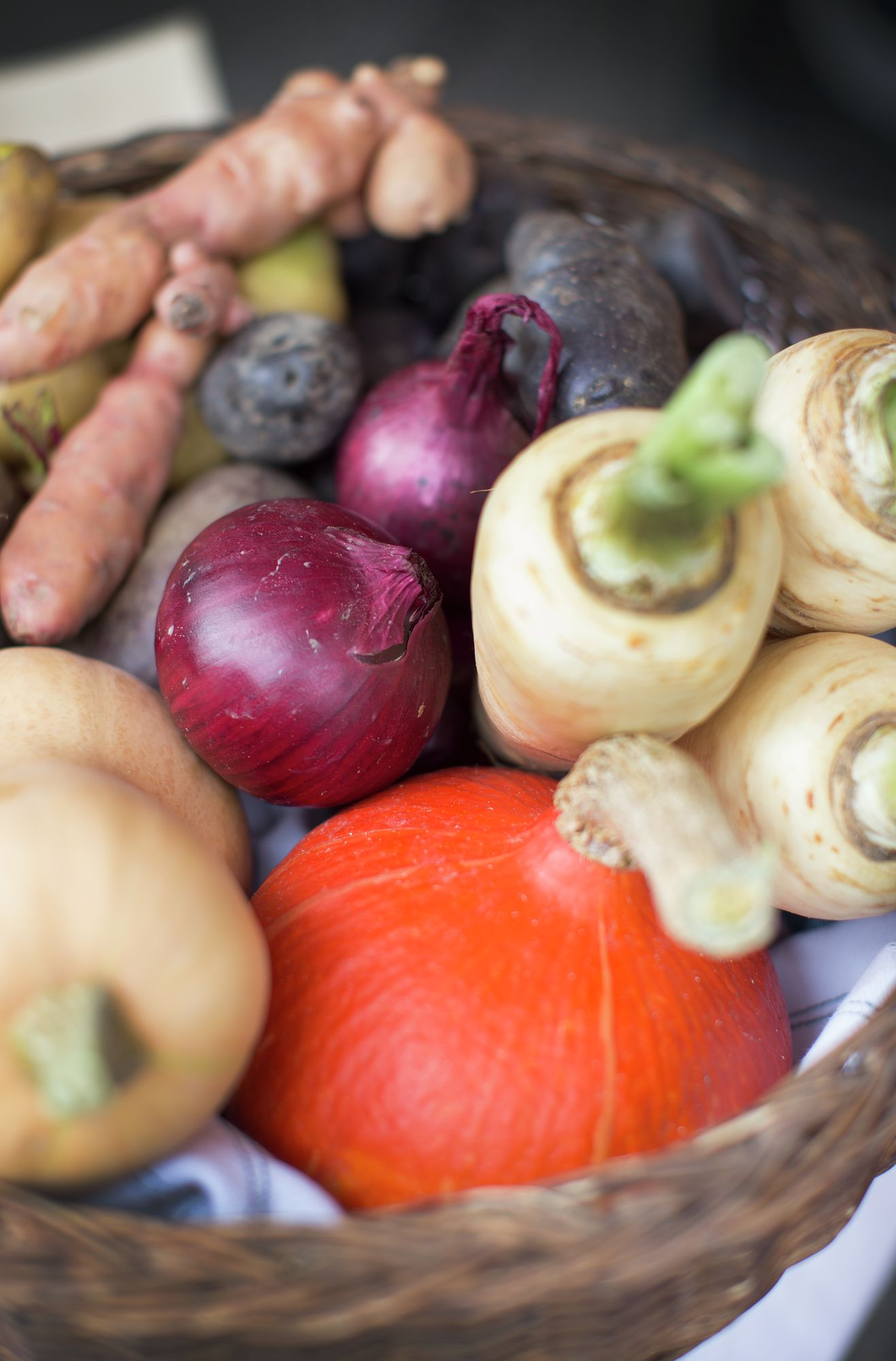 Lekker lokaalBon et local
Orateurs
‘Légumes traditionnels’ par Alexis Ammeux, 
‘Poisson Mer du Nord’ par Angus Wittevrongel, Mare Nostrum, Coxyde 
 ‘Volaille‘ par Sébastien Caboche, Socovol Lille 
‘Légumes oubliés’ par Dries Delanote, Le Monde des Mille Couleurs 
‘Huile et farine’ par Stephanie Vanderhaeghe,  Ferme du Duneleet
‘Viande du porc’ par Bart Syryn, De Heerlijkheid 
‘Légumes oubliés’ par Rémy Christiaen, Le potager de l’Yser
Sprekers
‘Traditionele groenten’ door Alexis Ammeux, 
‘Noordzeevis’ door Angus Wittevrongel, Mare Nostrum Koksijde 
 ‘Gevogelte‘ door Sébastien Caboche, Socovol Lille 
‘Vergeten groeten’ door Dries Delanote, Le Monde des Mille Couleurs 
‘Olie en bloem’ door Stephanie Vanderhaeghe,  Ferme du Duneleet
‘Varkensvlees’ door Bart Syryn, De Heerlijkheid 
‘Vergeten groenten’ door Rémy Christiaen, Le potager de l’Yser
Légumes traditionnels/Vergeten groenten par Alexis Ammeux/
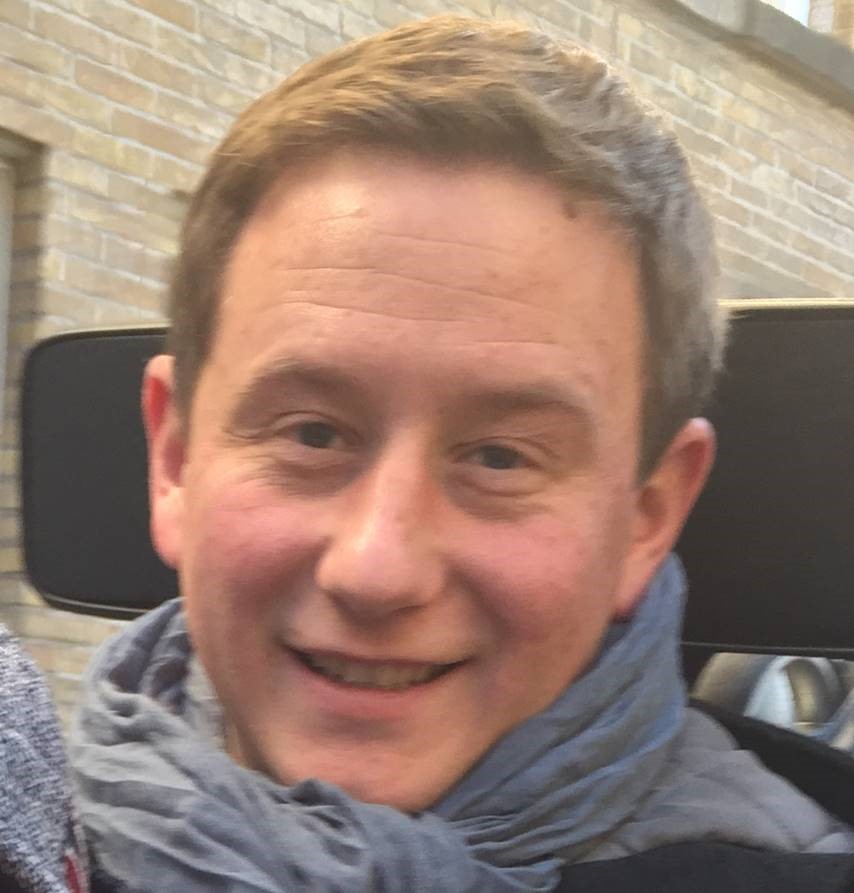 Alexis Ammeux
Agriculture raisonnable / responsable / durable –
    Duurzaamheid 
Aucun produit chimique – Geen chemische producten
Produits de saison et de qualité – Seizoensproducten
Priorité : la vie des terres et respect des plantes – Respect voor planten en aarde
Tourné vers l’avenir – Gericht naar de toekomst
Amélioration continue – Continue verbeteringen
Certifié ISO-14001 (trajet environnemental) 
Vente directe – Directe verkoop
Poisson Nord du Mer/Noordzeevis par Angus Wittevrongel, Mare Nostrum Coxyde
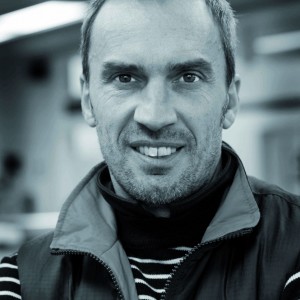 Wilde zeebaars – Bar sauvage
Regionaal product - Produit régional
Topkwaliteit - Qualité supérieure
Duurzaam - Durable
Heerlijke texturen – Texture délicieuse
Zalig lekker – Bon et délicieux
Volaille/Gevogelte par Sébastien Caboche, La société Peniguel
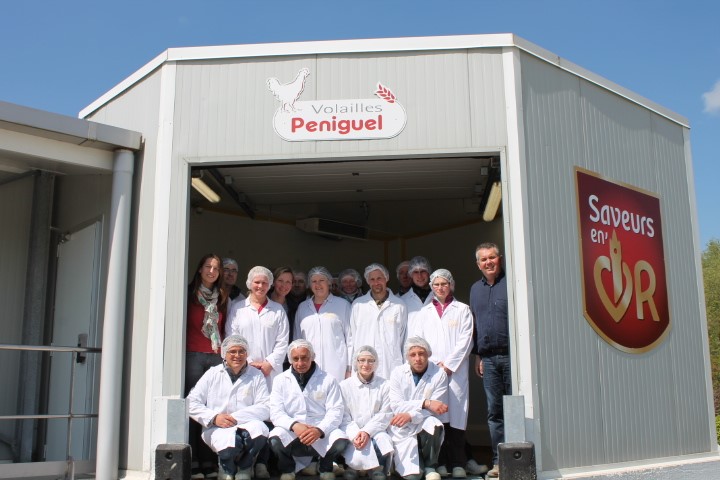 La société Peniguel
Une entreprise familiale et indépendante – Familiale en zelfstandige onderneming

Nourries aux céréales locales – Gevoederd met lokale granen

Respect des règles du bien-être animal – Respect voor het welzijn van de dieren

Certification Label Rouge – Respect pour les chartres environnementales et  la chartre Qualité – Respect voor charters Kwaliteit en omgeving
Huile et farine/Olie en bloem par Stephanie Vanderhaeghe,  Ferme du Duneleet
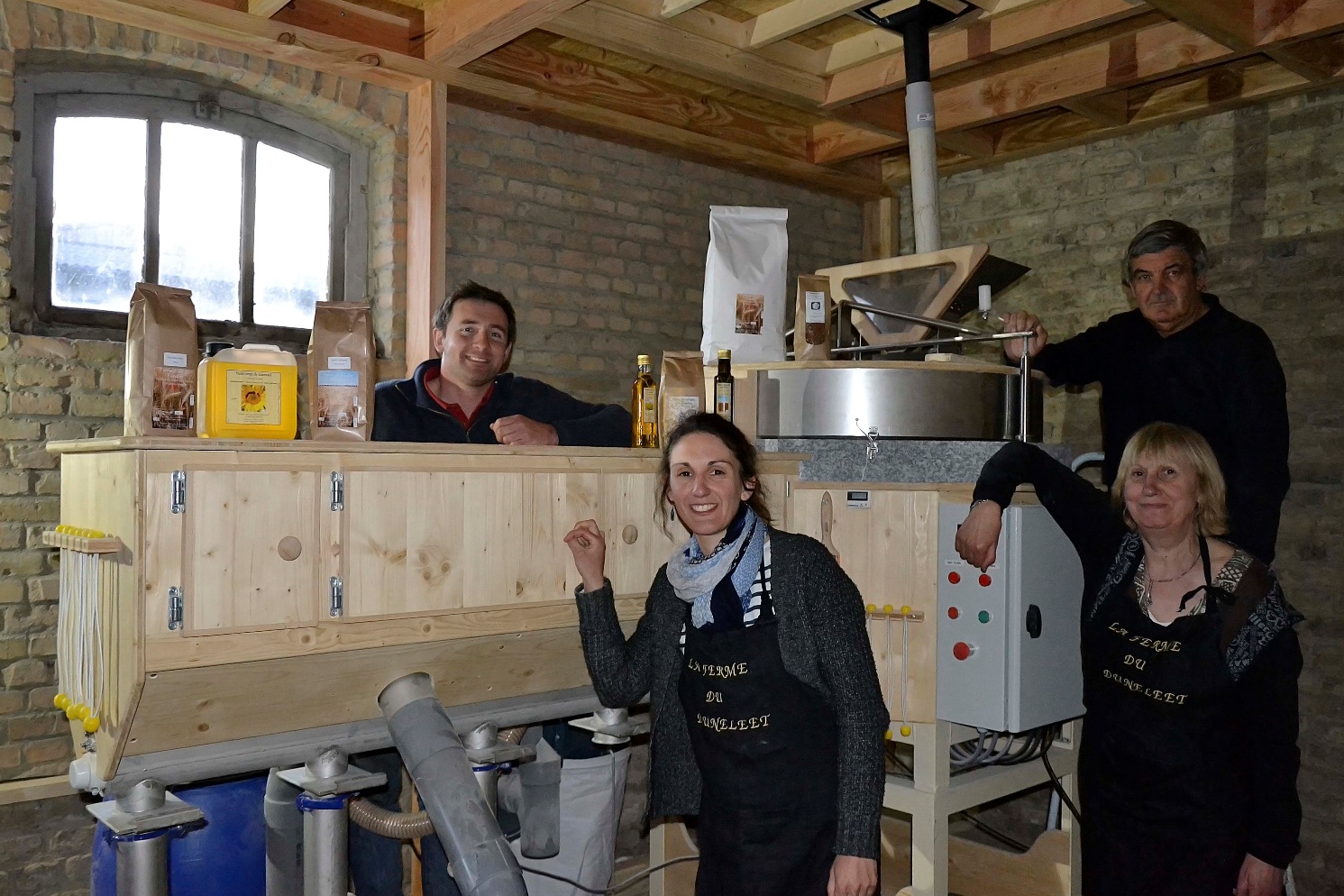 Ferme du Duneleet
Famille d’agriculteurs passionnés – gepassioneerde landbouwersfamilie
Produire avec respect – produceren met respect
Des produits au goût affirmé – producten met een uitgesproken smaak 

Dizaine de plantes différentes – tientallen verschillende planten 

Fraîcheur des produits, mais aussi absence d'additif – Versheid producten en geen toegevoegde stoffen
Viande du porc/Varkensvlees par Bart Syryn, De Heerlijkheid
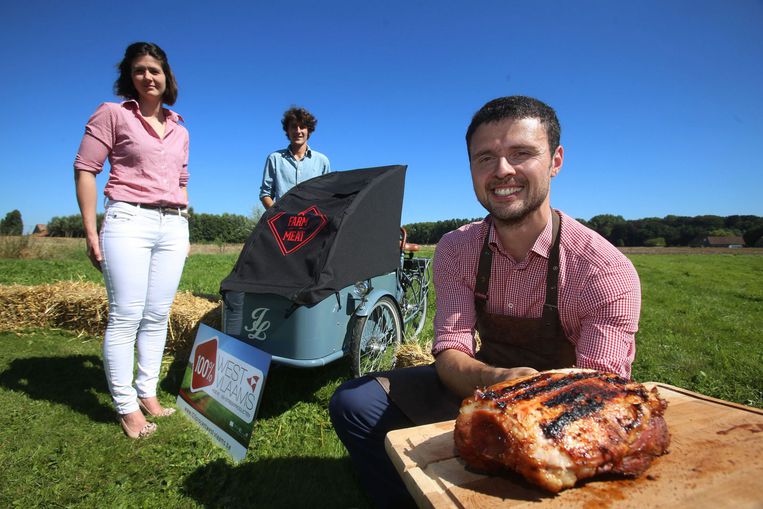 Bloedworst en witte pens / Boudin noir
Ambachtelijk - Artisanal

Lokaal - Local

Kleinschalig – A petite échelle

Heel vers, geen lange houdbaarheid – Très frais, pas une durée de conservation longue

Product met een verhaal – Produit avec une  histoire
Legumes oubliés/vergeten groenten par Dries Delanote, Le Monde des Mille Couleurs
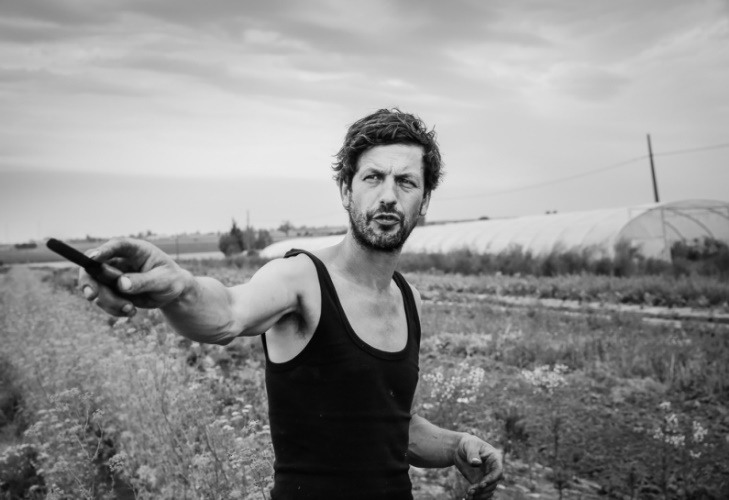 ©Rika Vanhove
Le Monde des Mille Couleurs
Wildfarming – Agriculture sémi-sauvage


Natuur en ambacht – Nature et artisanat


Dichte communicatie boer en chef –Communication proche entre cultivateur et chef
Légumes oubliés, vergeten groenten par Rémy Christiaen, Le potager de l’Yser
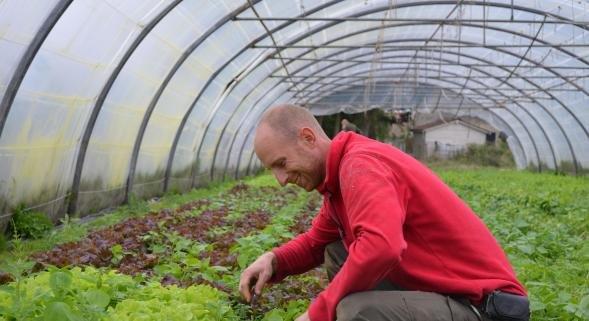